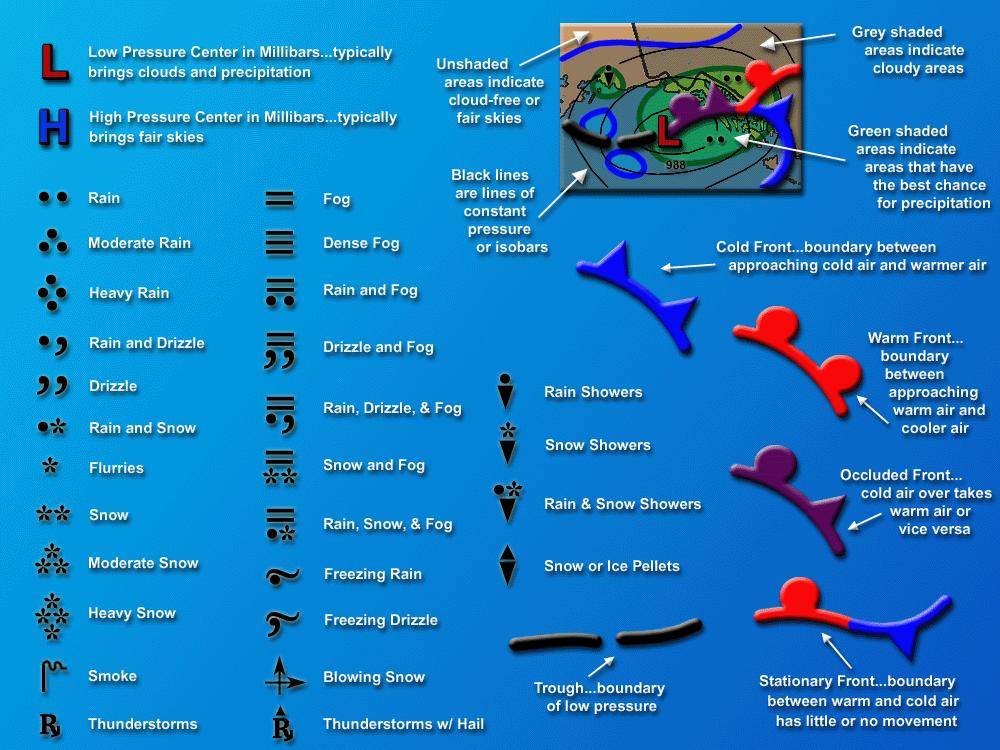 Weather maps
H
H
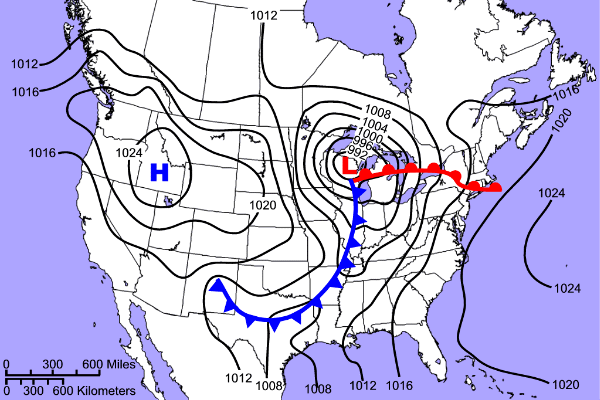 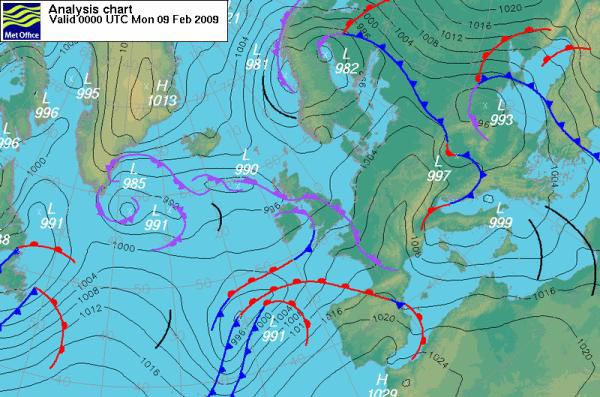